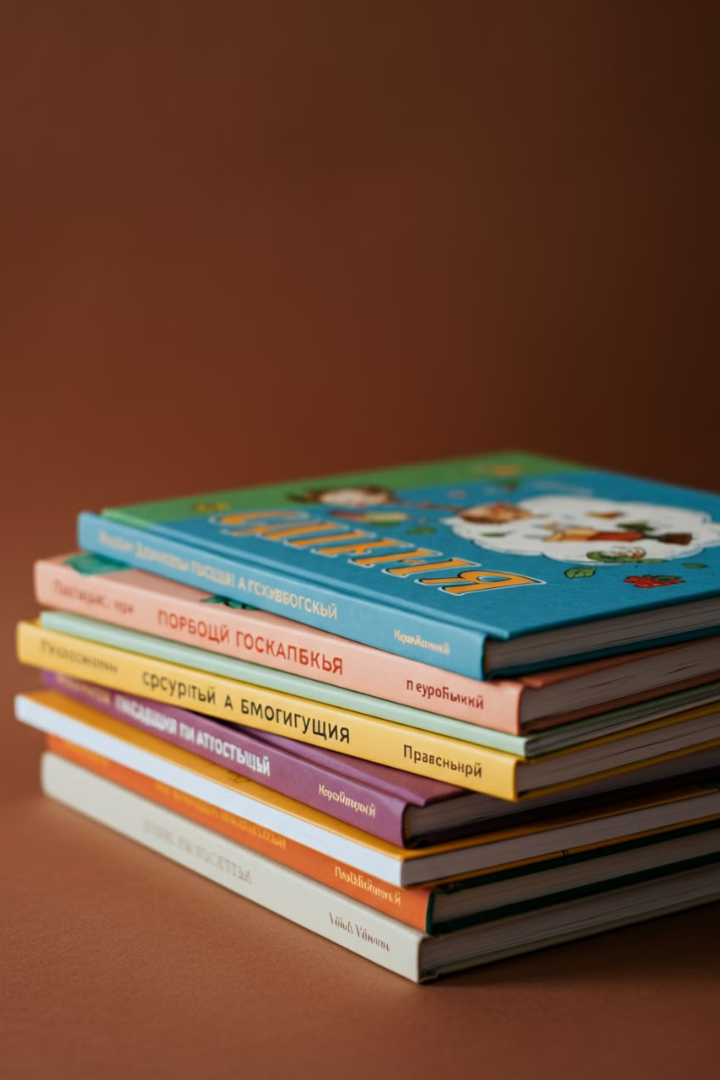 Русская детская литература постсоветского периода
После распада СССР в 1991 году детская литература в России претерпела значительные изменения. Появились новые темы, жанры и авторы. Цензура ослабла, а коммерческие интересы стали играть большую роль.
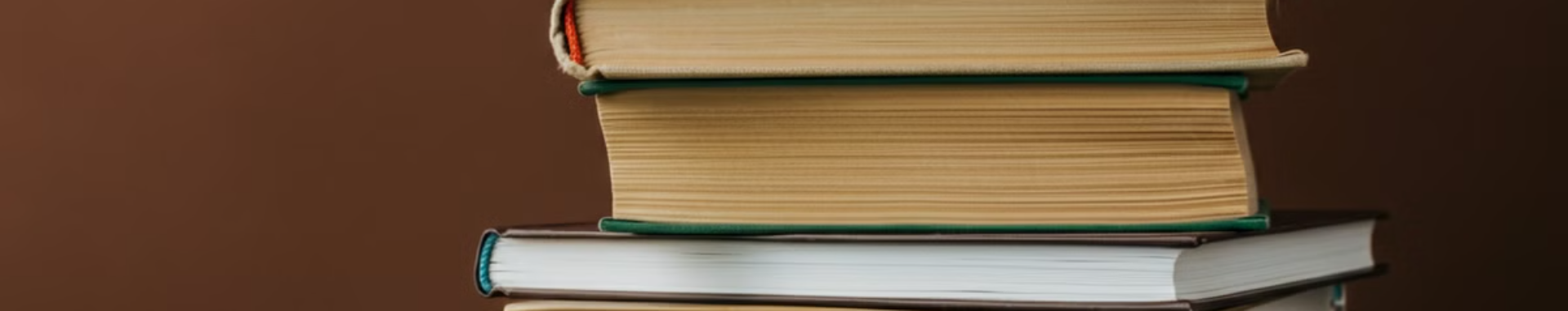 Основные черты постсоветской детской литературы
Переводы
Переоценка
Возвращение
1
2
3
Увеличилось количество переводных книг, включая зарубежную классику.
Изменилось отношение к советскому периоду, пересмотрена школьная программа.
Переиздаются забытые во время СССР книги, включая дореволюционные.
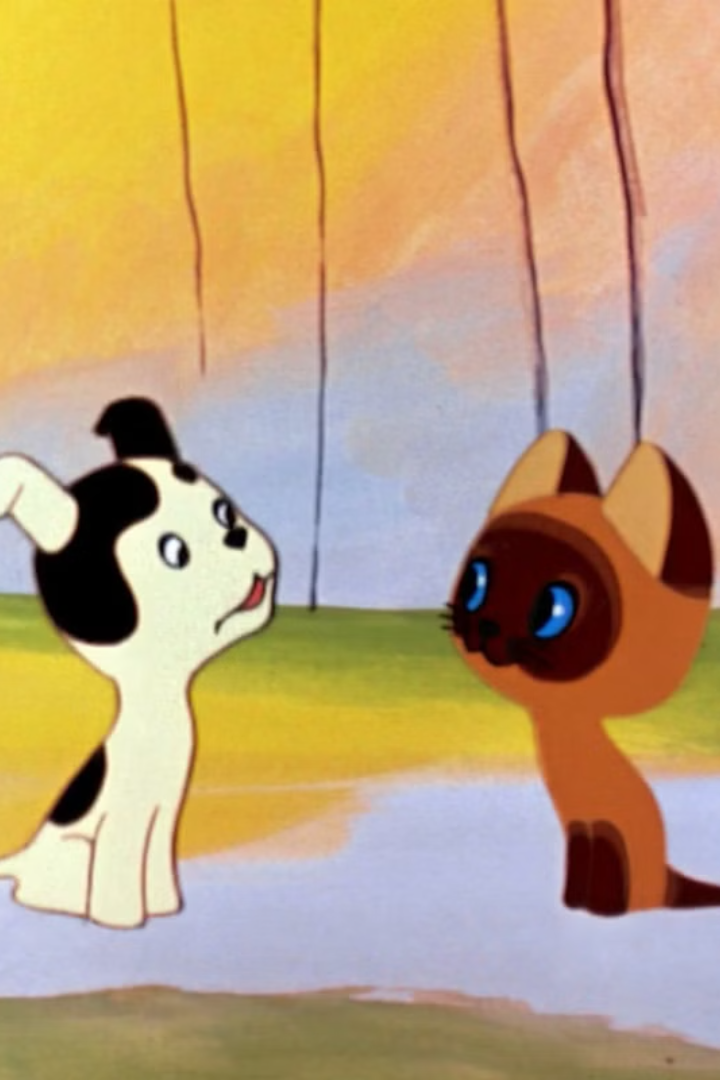 Григорий Остер
1970-е
1
Начало публикаций, включая "Котёнок по имени Гав" (1976).
1990
2
Выход самого популярного произведения "Вредные советы".
2000-е
3
Продолжение серии "Вредные советы" для взрослых.
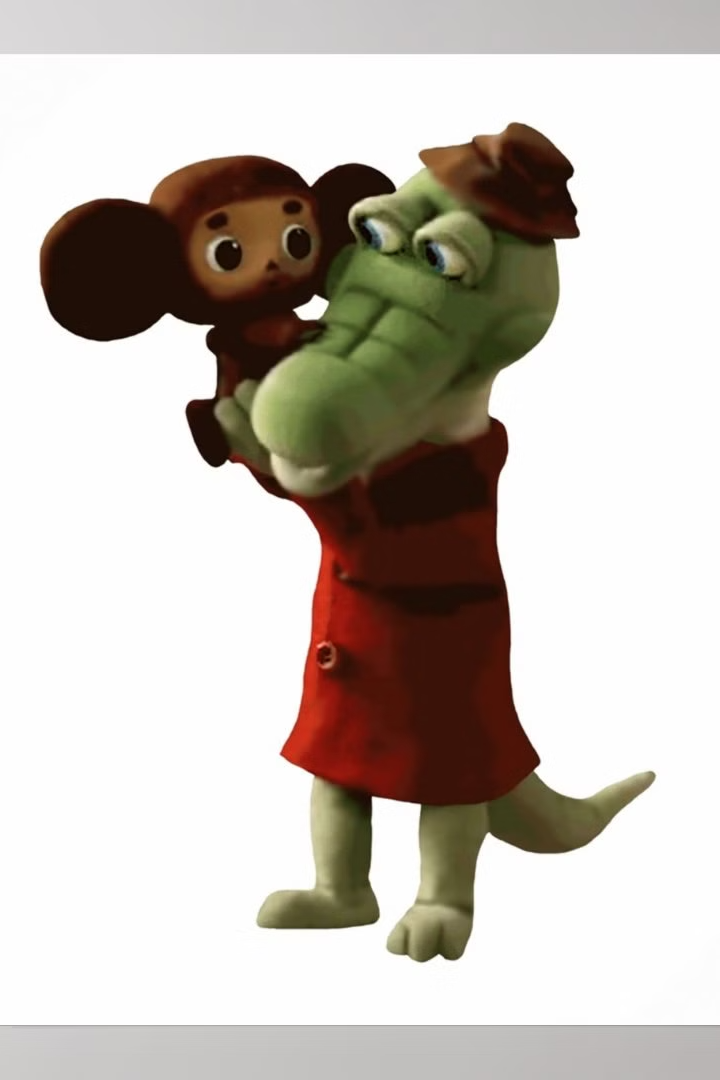 Эдуард Успенский
Популярность
Тиражи книг достигли миллионов экземпляров.
Экранизации
Многие произведения легли в основу мультфильмов и пьес.
Международное признание
Переводы на 25 языков сделали его известным во всем мире.
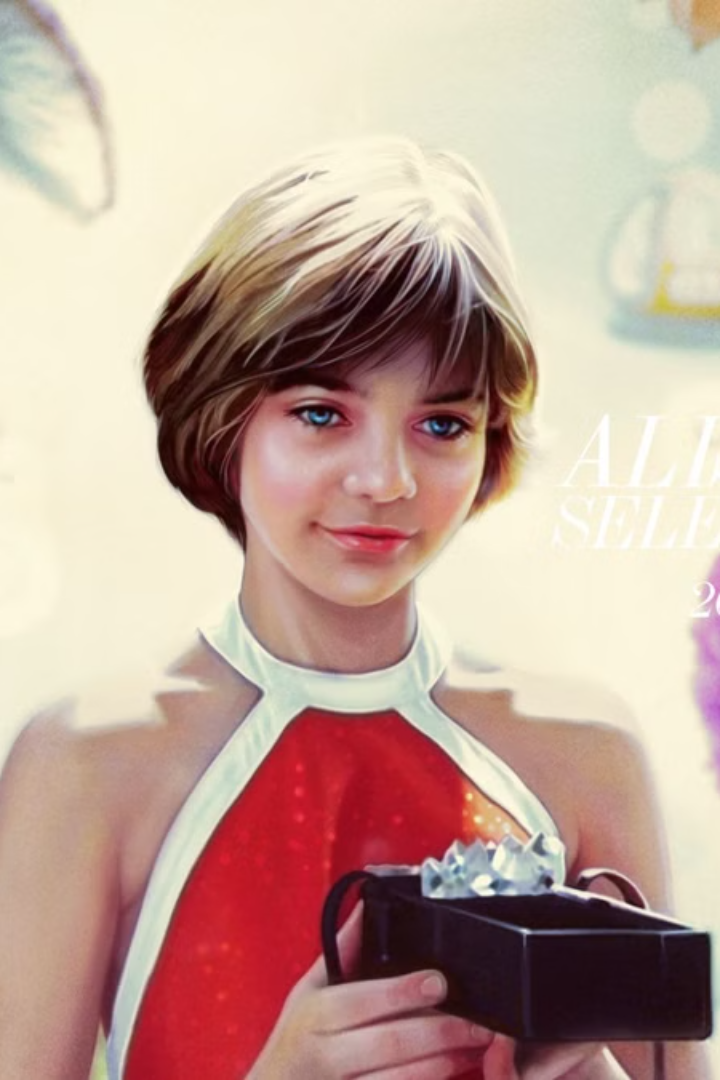 Кир Булычёв
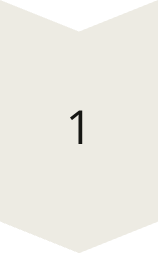 Алиса Селезнёва
Продолжение популярной серии о девочке из будущего.
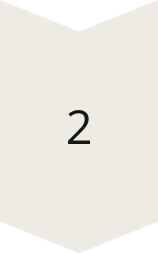 Эволюция серии
Ранние рассказы считаются более сильными, чем поздние.
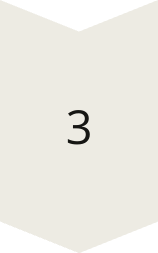 Последняя книга
"Алиса и Алисия" закончена в 2003 году, незадолго до смерти автора.